Jeopardy
Physical Science
Chapter 14 Review Game
Select a Category
Work and Power
Work is commonly measured in this unit.
1 point
Check
Work and Power
What is the Joule?
1 point
Back to Category Slide
Work and Power
Power is commonly measured in this unit.
2 points
Check
Work and Power
What is the Watt?
2 points
Back to Category Slide
Work and Power
A weightlifter uses 800 N of force to lift a barbell.  If the distance he lifts the barbell is 0.75 m this is the work done on the barbell.
3 points
Check
Work and Power
What is 600 Joules?
3 points
Back to Category Slide
Work and Power
A book is lifted from the floor to a bookshelf 1.25 m straight up.  A force of 225 N is exerted in 1.5 seconds.  This is the power used.
4 points
Check
Work and Power
What is 187.5 Watts?
4 points
Back to Category Slide
Work and Power
A boy is exerting 100 watts of power while scooping snow.  If he scoops snow for 10 minutes this is how much work he does.
5 points
Check
Work and Power
What is 60,000 Joules?
5 points
Back to Category Slide
Efficiency
The reason why a machine can never have 100% efficiency.
1 point
Check
Efficiency
What is friction?
1 point
Back to Category Slide
Efficiency
A 4 meter ramp is used to lift a 300 N box up a distance of 1.5 meters.  175 N of force is used to push the box up the ramp.  This is the efficiency of the ramp.
2 points
Check
Efficiency
What is 64%?
2 points
Back to Category Slide
Efficiency
A machine that uses 1245 J of work to operate and applies 850 J of work on a crate has this for efficiency.
3 points
Check
Efficiency
What is 68% efficiency?
3 points
Back to Category Slide
Efficiency
A machine is considered efficient if it is 85% effective.  If the work input is 950 J, this would be the work output.
4 points
Check
Efficiency
What is 807.5 J of work?
4 points
Back to Category Slide
Efficiency
A 15 meter long ramp is used to put cars onto the 2nd level of a building that is 4 meters high.  A car has a weight of 500 kg and a force of 1600 N is used to push it up the ramp this is the efficiency.
5 points
Check
Efficiency
What is 81.7% efficiency?
5 points
Back to Category Slide
Machines
List the six simple machines.
1 point
Check
Machines
What are the lever, pulley, screw, wedge, inclined plane, and wheel and axel?
1 point
Back to Category Slide
Machines
This simple machine type has 3 different classes.
2 points
Check
Machines
What is the lever?
2 points
Back to Category Slide
Machines
The name of the 
pulley system 
pictured to the 
right.
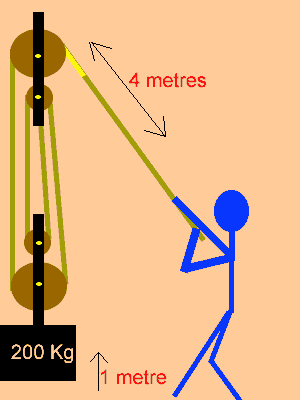 3 points
Check
Machines
What is a compound or block and tackle pulley?
3 points
Back to Category Slide
Machines
The location of the fulcrum for a first class lever.
4 points
Check
Machines
What is between the input arm and the output arm?
4 points
Back to Category Slide
Machines
A knife, chisel, and ax blade are considered this type of simple machine.
5 points
Check
Machines
What is a wedge?
5 points
Back to Category Slide
Mechanical Advantage
The ideal mechanical 
advantage of the 
pulley system pictured
 to the right.
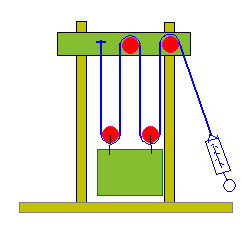 1 point
Check
Mechanical Advantage
What is 4?  (remember the number of ropes of a pulley system equals it IMA; excluding the one you are pulling on.)
1 point
Back to Category Slide
Mechanical Advantage
Input(radius) / Output(radius) = MA
A steering wheel has a radius of 14 cm and the axle has a radius of 2.5 cm.  This the MA of the wheel and axel.
2 points
Check
Mechanical Advantage
What is 5.6 MA?
2 points
Back to Category Slide
Mechanical Advantage
MA = Distance of ramp / Height of ramp
A ramp has a height of 3.5 meters and a distance of 12.4 meters.  This is the MA of the ramp.
3 points
Check
Mechanical Advantage
What is 3.5 MA?
3 points
Back to Category Slide
Mechanical Advantage
MA = input arm / output arm
A lever has an output arm length of 25 cm and an input arm of 100 cm.  This is the MA of the lever.
4 points
Check
Mechanical Advantage
What is 4 MA?
4 points
Back to Category Slide
Mechanical Advantage
The elephant 
weighs 2000 N.  
This is the force
the monkey is
using to pull him up.
5 points
Check
Mechanical Advantage
What is 400 N?
5 points
Back to Category Slide
Congratulations!You have completed the game of Jeopardy.